“Knuffels” kleuren
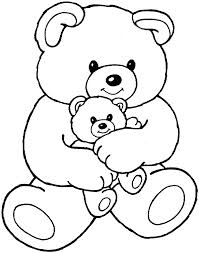 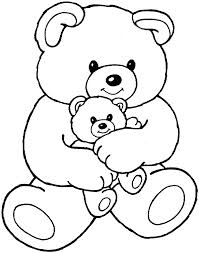 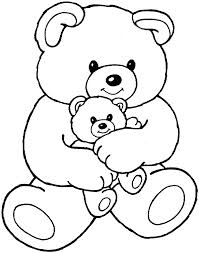 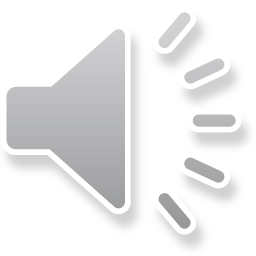 14-3-2014
digibordpeuters
Klik op de blauwe beer
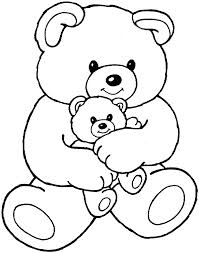 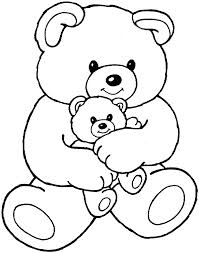 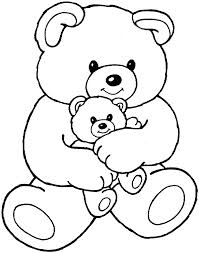 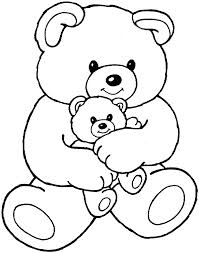 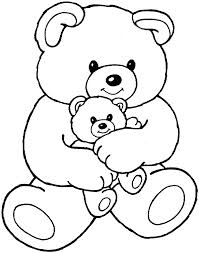 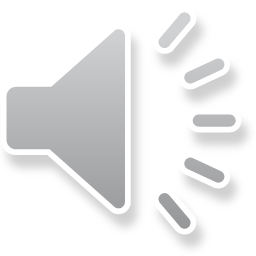 14-3-2014
digibordpeuters
Klik op de rode beer
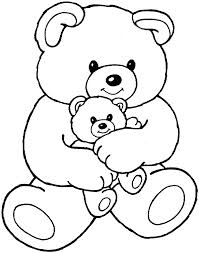 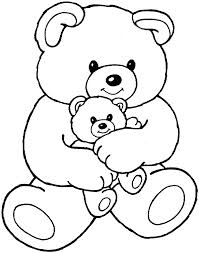 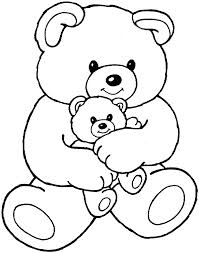 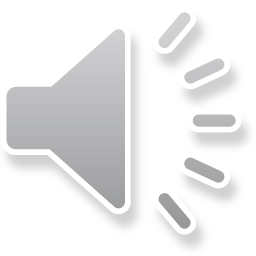 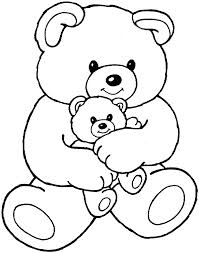 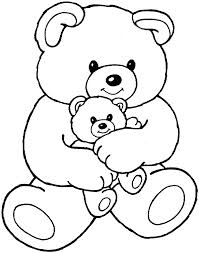 14-3-2014
digibordpeuters
Klik op de gele beer
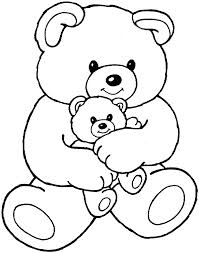 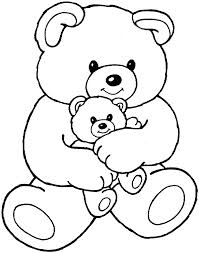 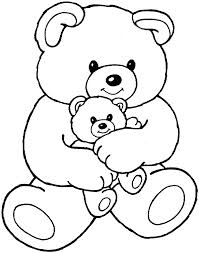 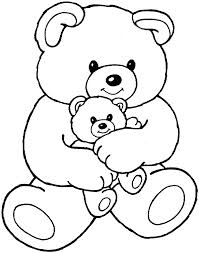 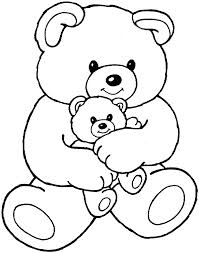 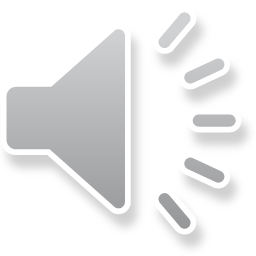 14-3-2014
digibordpeuters
Klik op de paarse beer
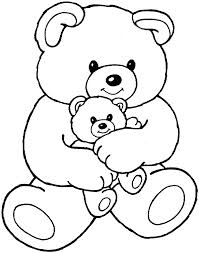 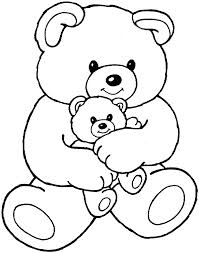 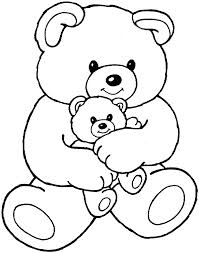 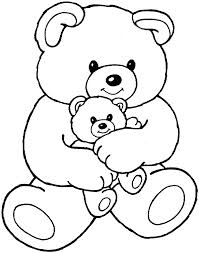 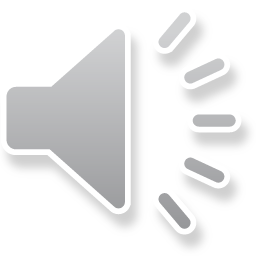 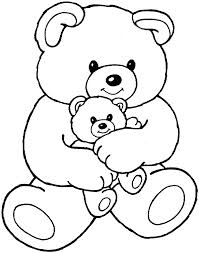 14-3-2014
digibordpeuters
Klik op de oranje beer
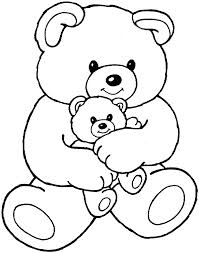 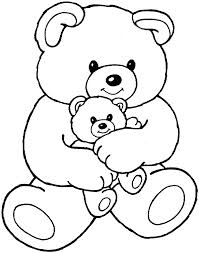 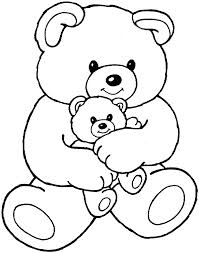 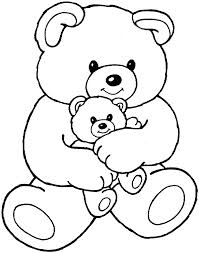 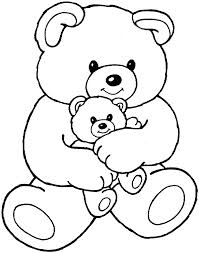 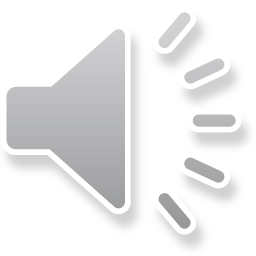 14-3-2014
digibordpeuters
Klik op de groene beer
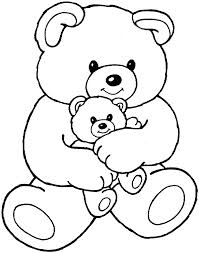 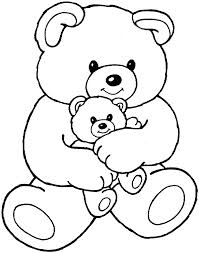 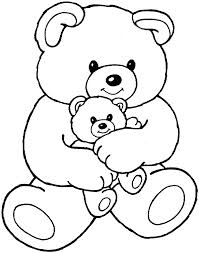 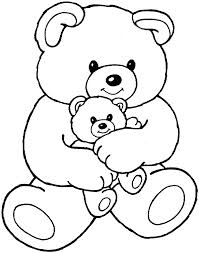 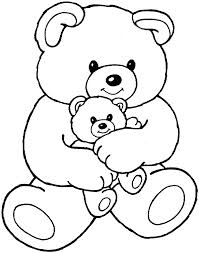 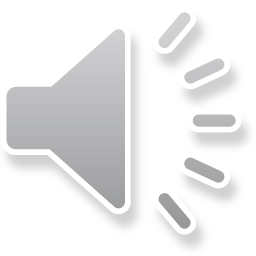 14-3-2014
digibordpeuters
Klik op de roze beer
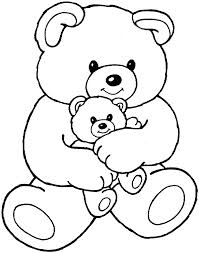 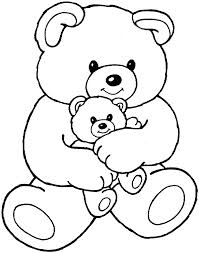 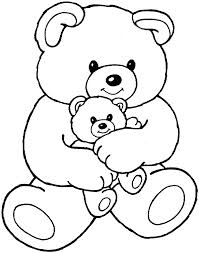 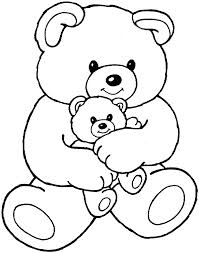 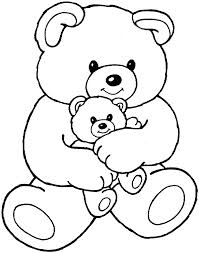 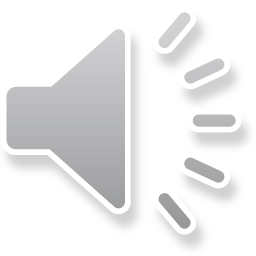 14-3-2014
digibordpeuters
Klik op de bruine beer
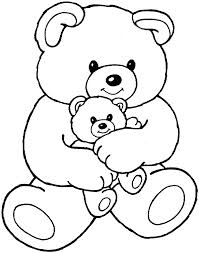 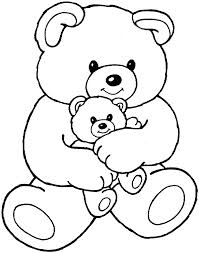 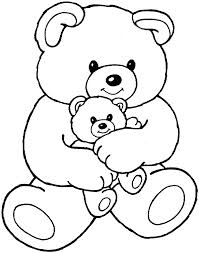 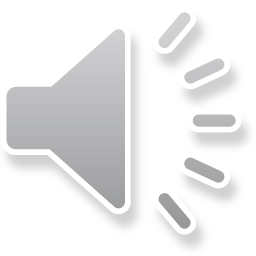 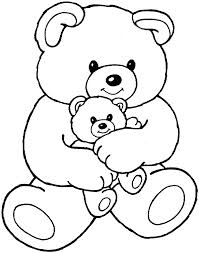 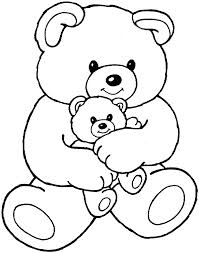 14-3-2014
digibordpeuters
Klik op de witte beer
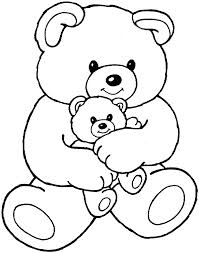 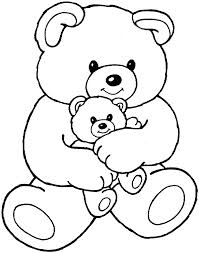 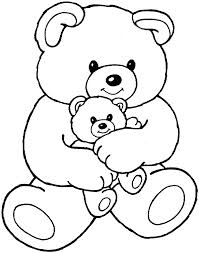 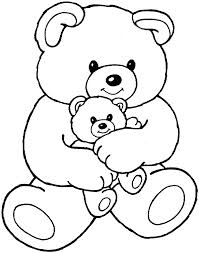 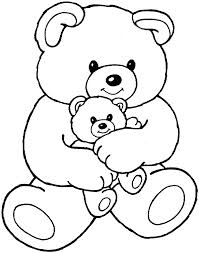 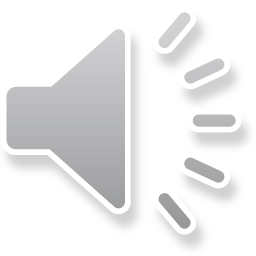 14-3-2014
digibordpeuters
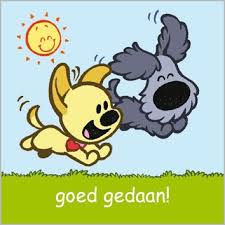 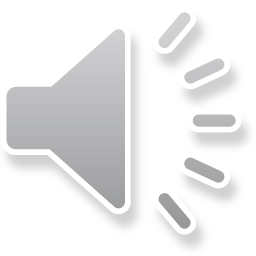 14-3-2014
digibordpeuters